2023 - 2024
Informe Anual
Comisión de igualdad, género e inclusión social
Andrés Campaña
Fernanda Racines
Joselyn Mayorga
Integrantes
Presidenta
Vicepresidenta
Participante
Sesiones
Durante el periodo del 31 de mayo de 2023 al 31 de mayo de 2024, se convocó un total de treinta y cinco (35) sesiones de la Comisión, divididas de la siguiente manera:
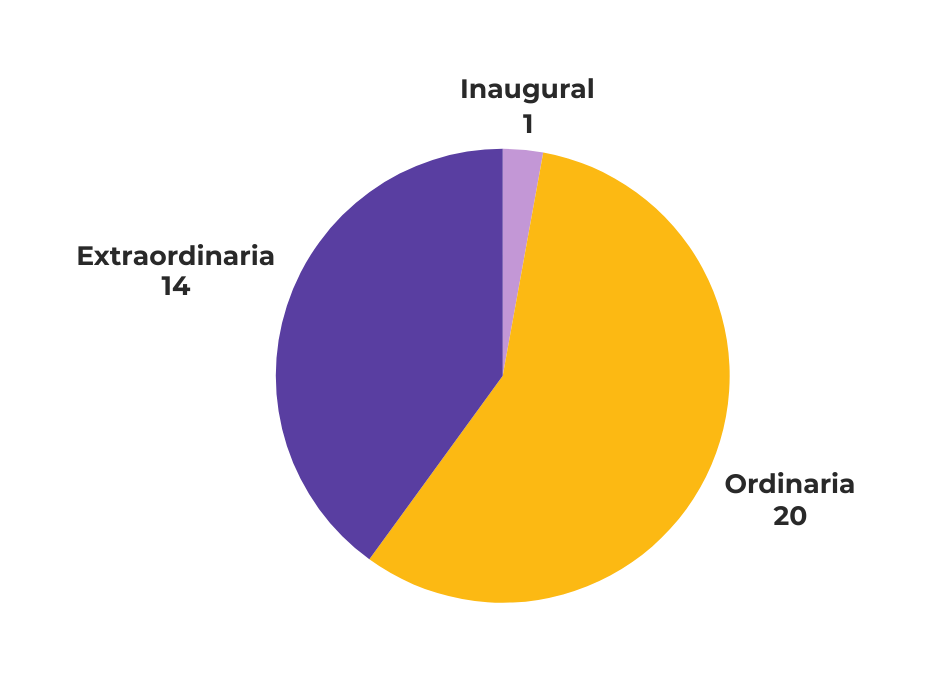 De estas, cinco (5) sesiones no se instalaron por falta de quórum y una (1) se canceló con anticipación, registrando de esta manera un total de treinta y cuatro (34) asistencias.
Trabajo realizado
Durante su primer periodo de trabajo, esta Comisión enfrento múltiples desafíos, comenzando por la revisión y análisis de los expedientes represados por la anterior administración y segundo por el cumplimiento de disposiciones previstas en el Código Municipal para el Distrito Metropolitano de Quito.

Desde presidencia se buscó actuar de manera responsable, en cumplimiento con el procedimiento legislativo previsto en el Código Municipal para el Distrito Metropolitano de Quito, en especial del procedimiento parlamentario.
Expedientes legislativos tramitados y en tratamiento
La Comisión, de Igualdad, Género e Inclusión Social, actualmente, mantiene los siguientes expedientes legislativos en tratamiento:
Adicionalmente, durante el periodo 31 de mayo de 2023 hasta el 31 de mayo de 2024, se tramito por iniciativa de la Comisión las siguientes propuestas de resolución o acuerdos del Concejo Metropolitano, los cuales me permito detallar a continuación:
Resolución premio “Dolores Veintimilla de Galindo” correspondiente al año 2023
Acuerdo premio “Patricio Brabomalo Molina para la población de las diversidades sexo genéricas ", correspondiente al año 2023
Acuerdo premio "Manuela Espejo”, correspondiente al año 2023
Acuerdo premio "Manuela Espejo”, correspondiente al año 2024
Informes recibidos
en la Comisión
En uso de las atribuciones conferidas a la Comisión, y, en el marco de la fiscalización que ejercen sus integrantes, se solicitó y conocieron los siguientes informes de las siguientes entidades:
Comisión General
De acuerdo con los pedidos ciudadanos que llegaron a la Comisión, y por iniciativa de la presidencia se recibieron a las siguientes personas y/o organizaciones en comisión general:
Decisiones y votaciones adoptadas en la Comisión
En la mayoría de las sesiones de la Comisión, que se instalaron durante el tratamiento de los diversos puntos del orden del día se adoptaron diversas decisiones en aplicación del procedimiento parlamentario para continuar con el procesamiento de tramites legislativos o ampliación de informes.
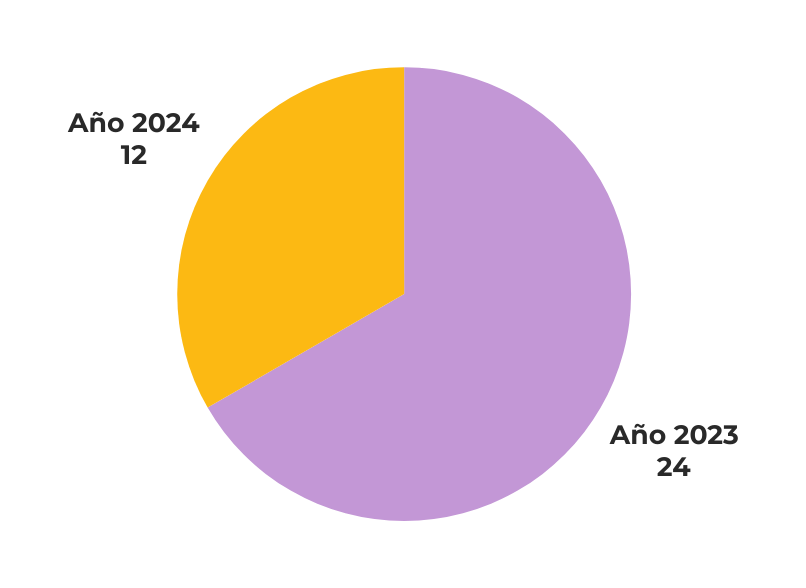 Informes emitidos para conocimiento del Concejo Metropolitano
Como resultado del tratamiento y análisis de la Comisión, y en ejercicio de las atribuciones determinadas en la normativa, se emitieron y aprobaron los siguientes informes de Comisión:
Conclusiones
En virtud de lo expuesto, se concluye que:

1.ㅤDesde presidencia se cumplió con las responsabilidades encomendadas a la Comisión.
2.   La Comisión ha tramitado oportunamente los tramites legislativos asignados a su cargo.
3.   Como resultado de gestión, la Comisión ha podido entregar los siguientes premios:

Resolución premio “Dolores Veintimilla de Galindo” correspondiente al año 2023;
Acuerdo premio “Patricio Brabomalo Molina para la población de las diversidades sexo genéricas ", correspondiente al año 2023;
Acuerdo premio "Manuela Espejo”, correspondiente al año 2024; y,
Acuerdo premio "Manuela Espejo”, correspondiente al año 2024.

4.   La Comisión ha emitidos dos informes para que el Concejo Metropolitano apruebe en segundo debate dos proyectos normativos.
Una gestión con todxs, para todxs.